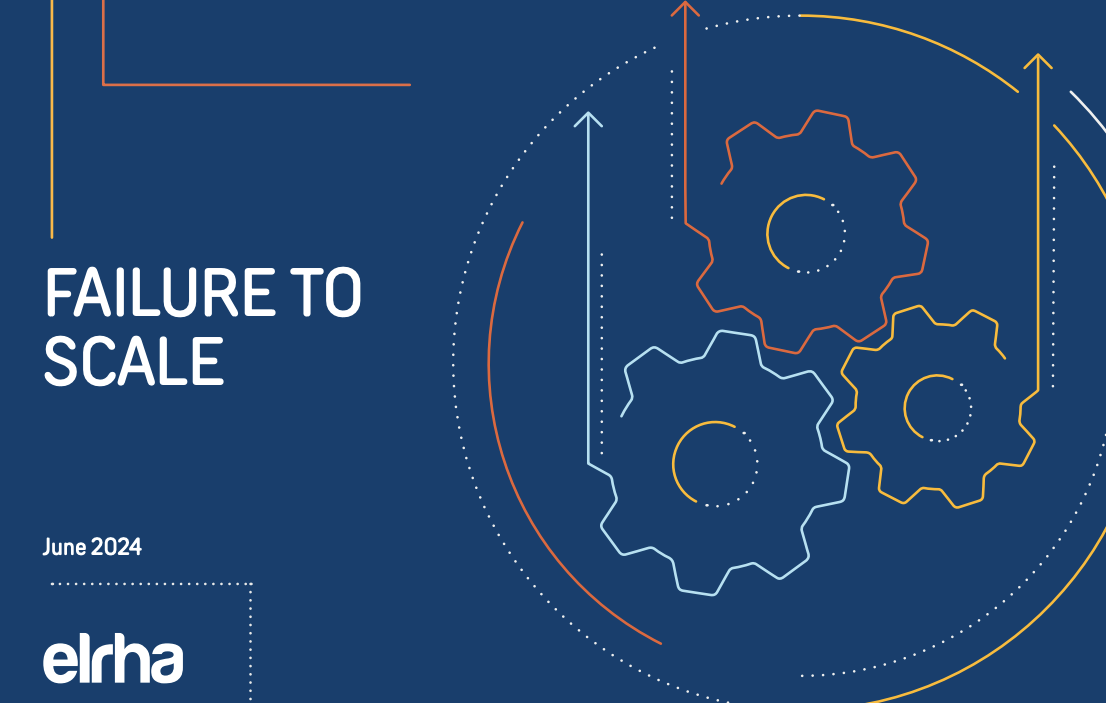 April 2025
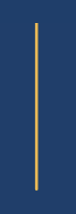 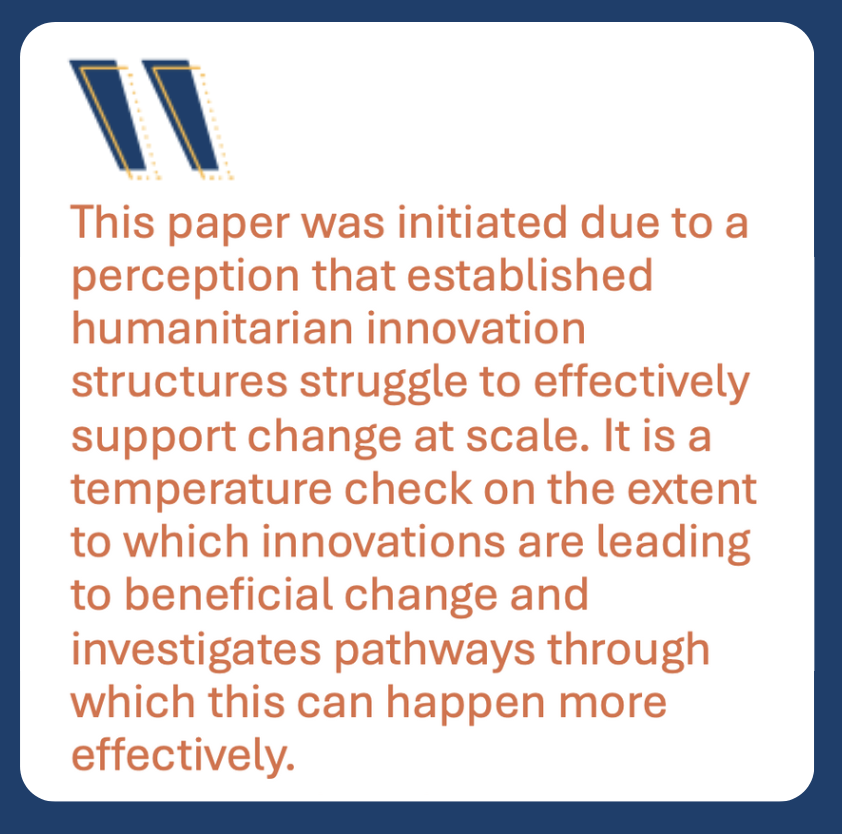 Why This Report ?
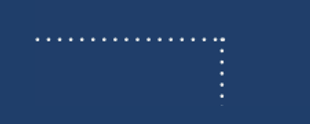 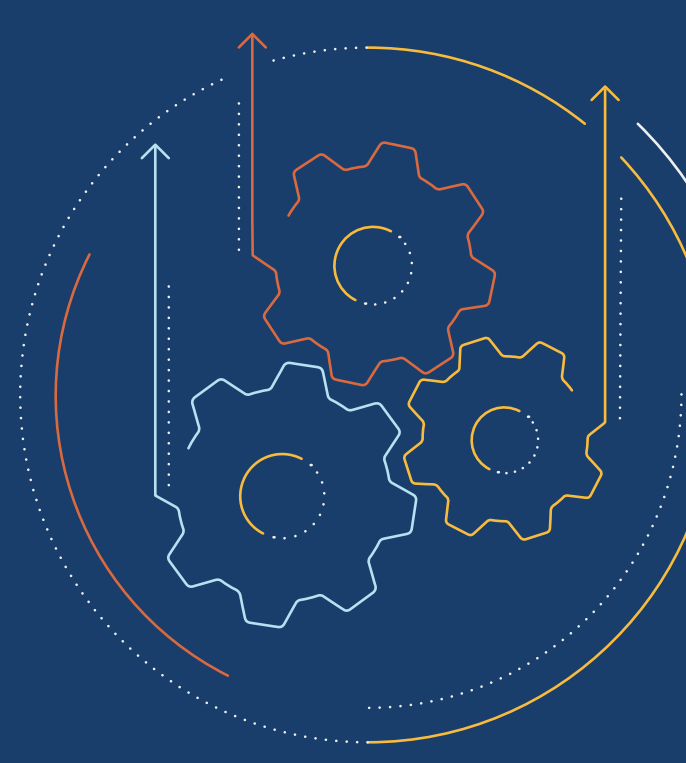 https://www.elrha.org/wp-content/uploads/2024/10/Failure_to_Scale_Report.pdf
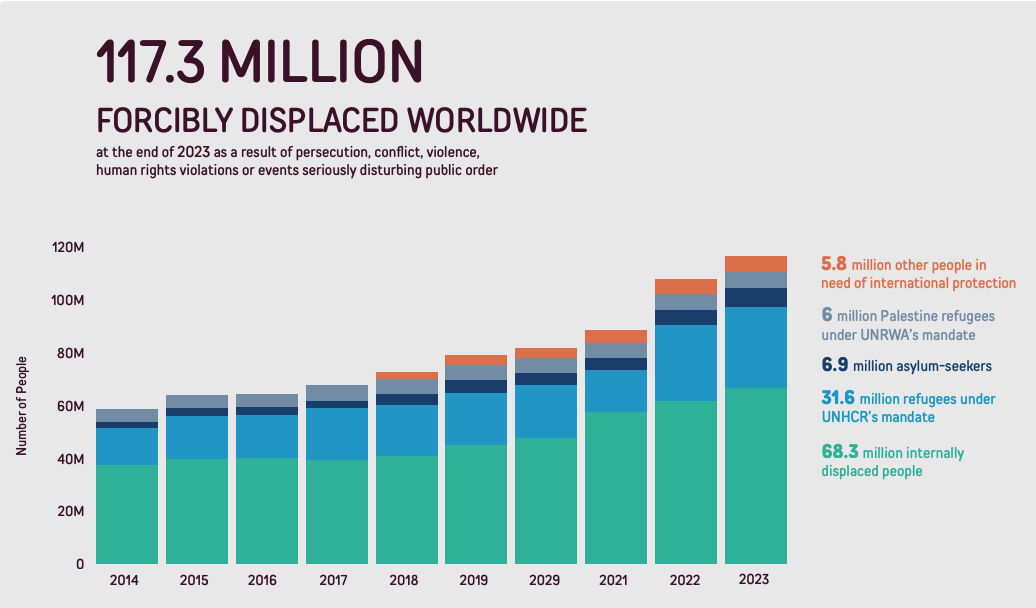 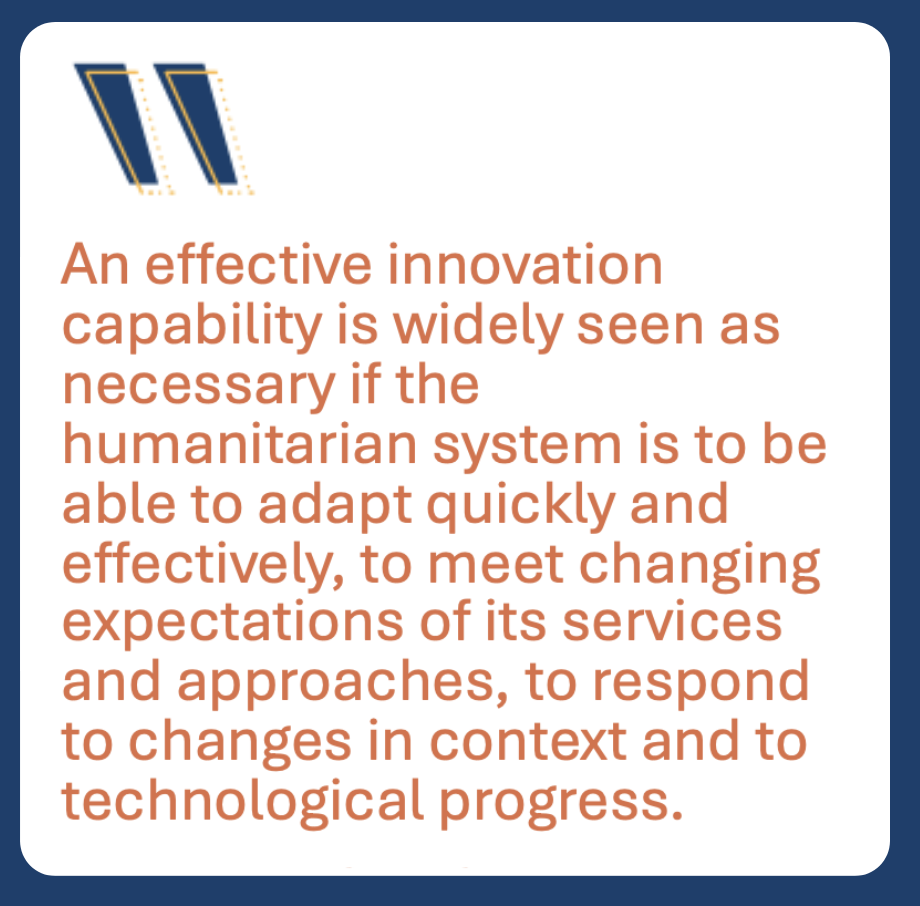 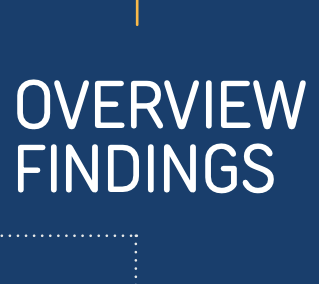 Last decade - increasing humanitarian needs from conflict and natural disasters 
Climate change set to worsen the situation 
Context of increasing nationalism, shrinking resources 
Response systems carry a heavy load and under immense strain, 
mismatched structures to nature of need 
struggling to match the values of the time
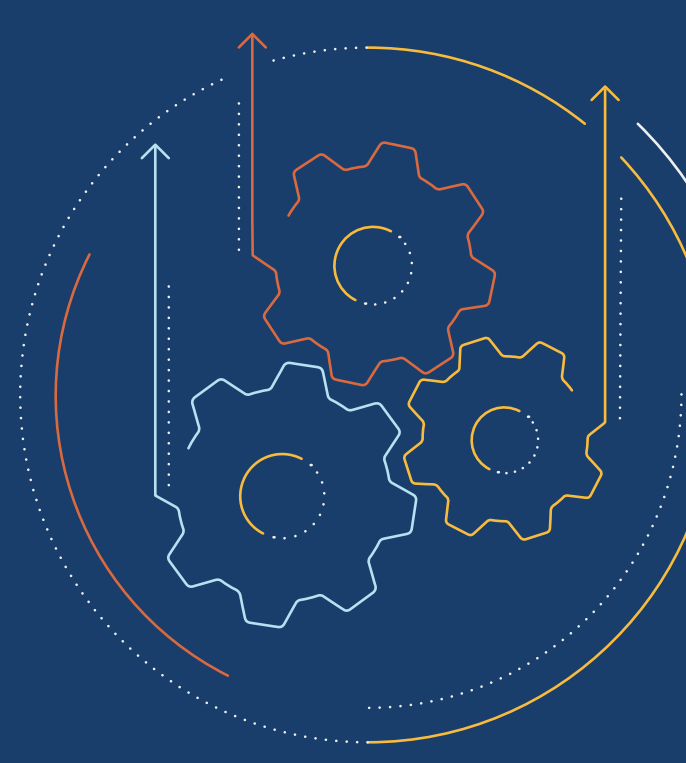 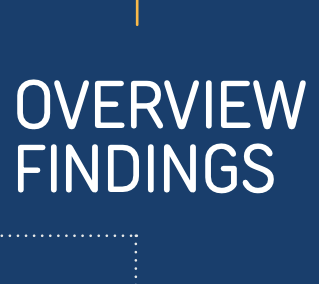 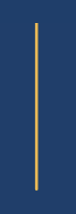 History of change and adaptation in the humanitarian sector  -  activity and energy for change
Formal innovation sub-sector is relatively young 
High hopes for innovation as the solution…..
Fundamental mis-match between innovation models, opportunities  and the expectations of change
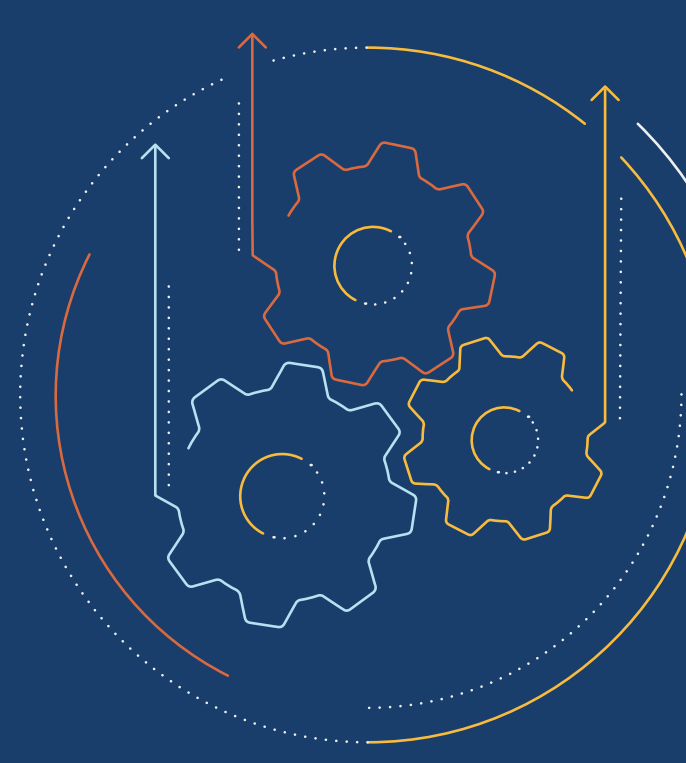 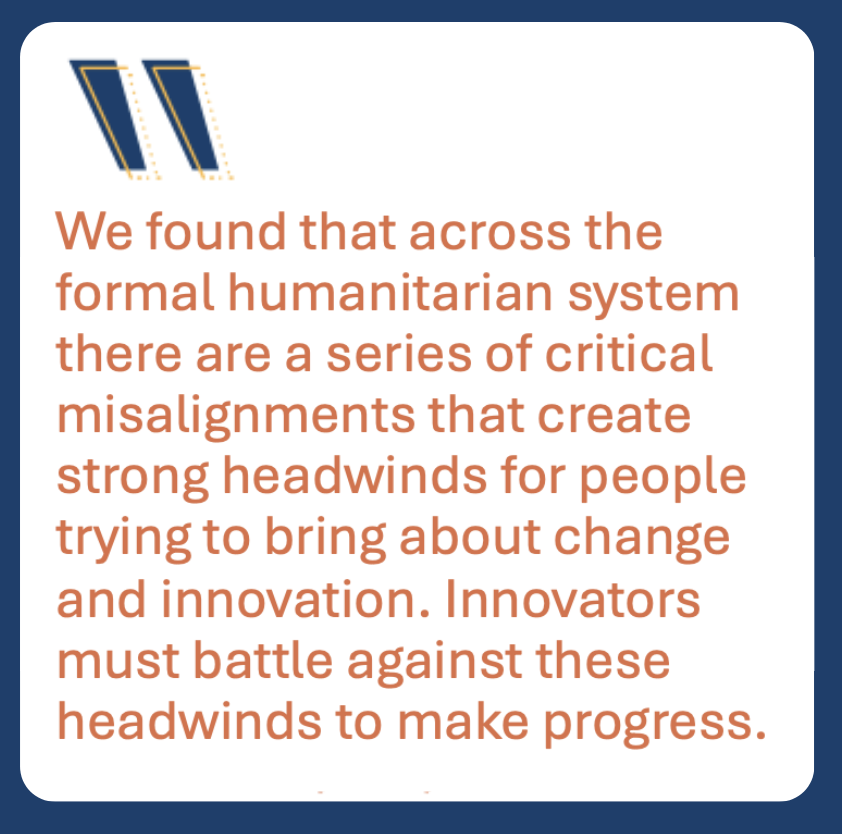 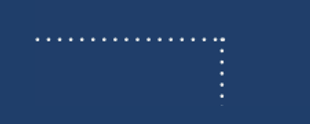 Weak incentives for change 
Arcane grant funding models create useful barriers to entry 
Revenue models reward higher costs rather than solving problems, efficiency or risk taking 
Poor connections with ‘frontline’ innovation signals
Funding and mechanisms that are limited and outdated
Investment not incentivised 
Requirements can be exclusionary 
Limited instruments
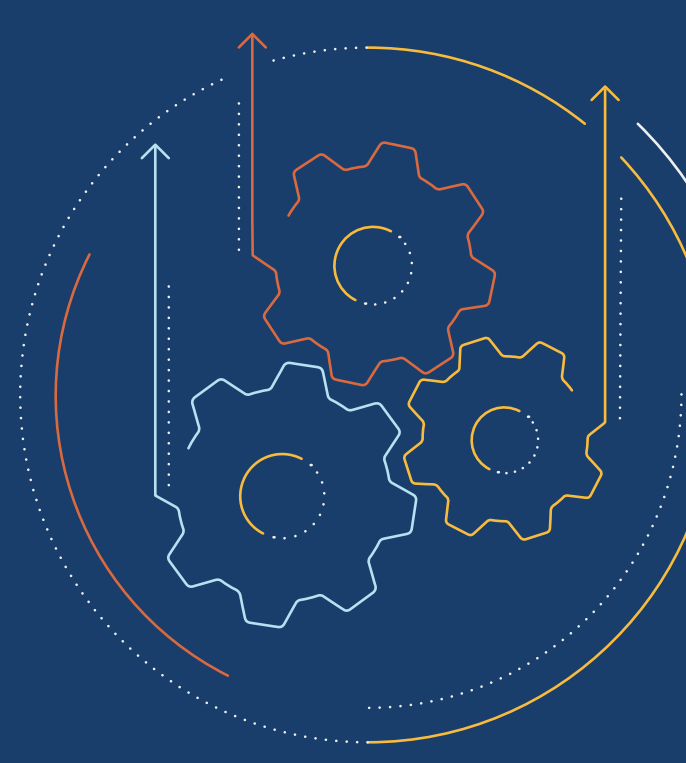 And as a result…
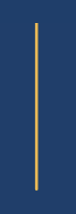 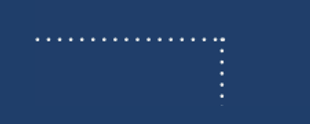 Participation opportunities remain inequitable
focus on lower relevance problems 
Personal costs for innovators very high  - people and skills are lost 
Few new sources of capital – opportunities missed 
Short-term, low risk pilots proliferate 
Effective solutions funded short term, orphaned when they really need cash
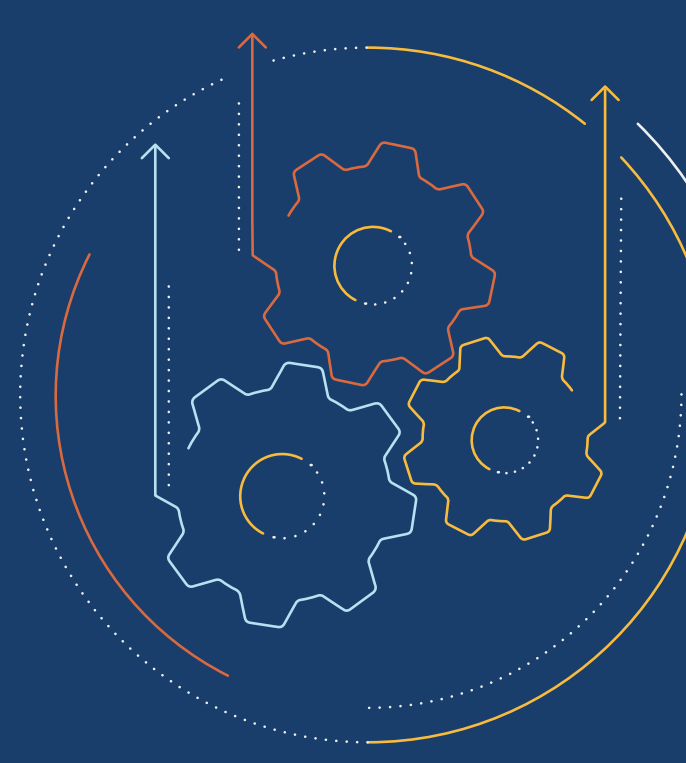 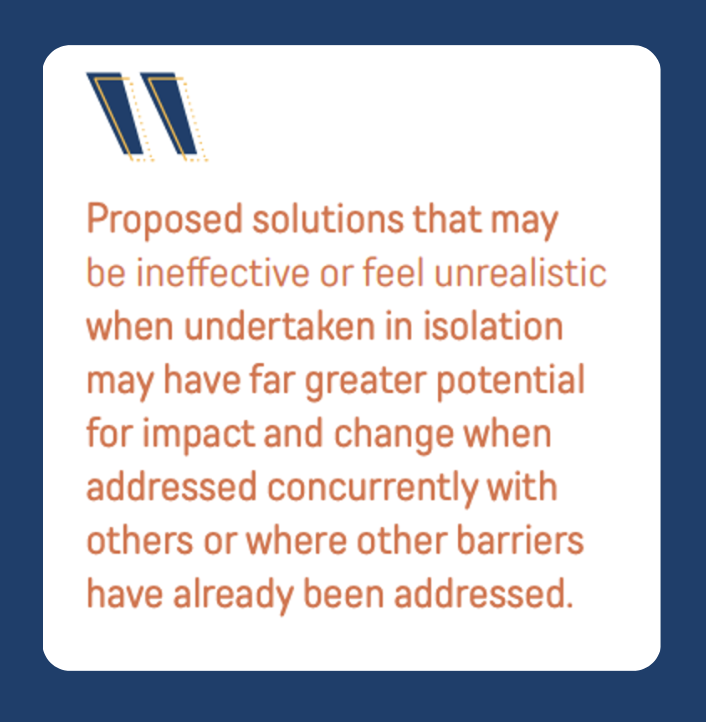 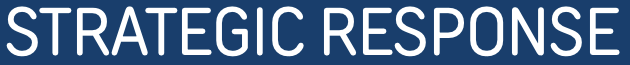 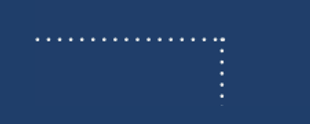 Problems are well known
Need a collective intent to tackle hard to change systems 
Many innovators are ‘complexity aware’, frustrated at what lies outside of their control 
Phased and coherent response is necessary 
Deliberate design of complete, systemic pathways for change
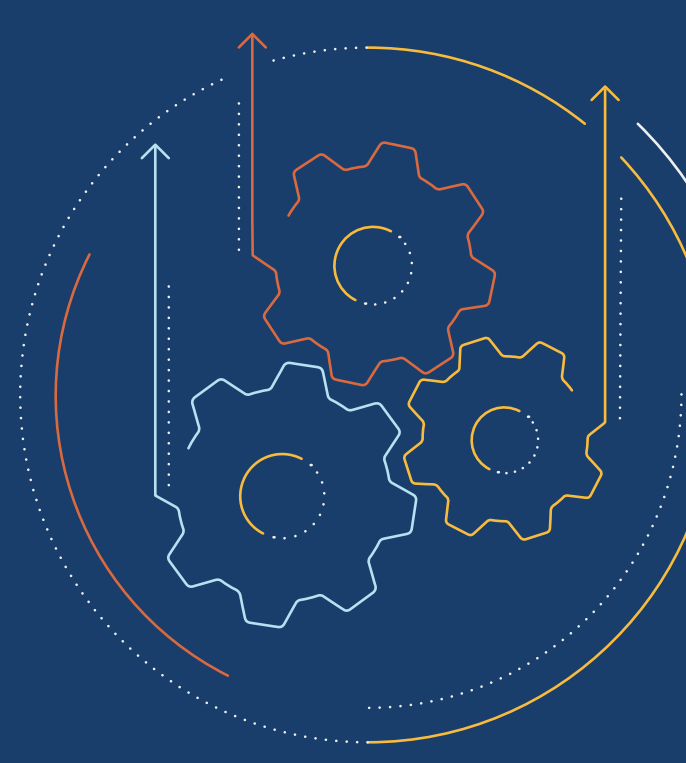 With special thanks to: 
The research interviewees and workshop participants 
Aradhana Gurung (Impact 447) 
Shirin Maarin (HIF) 
HIF Advisory Group
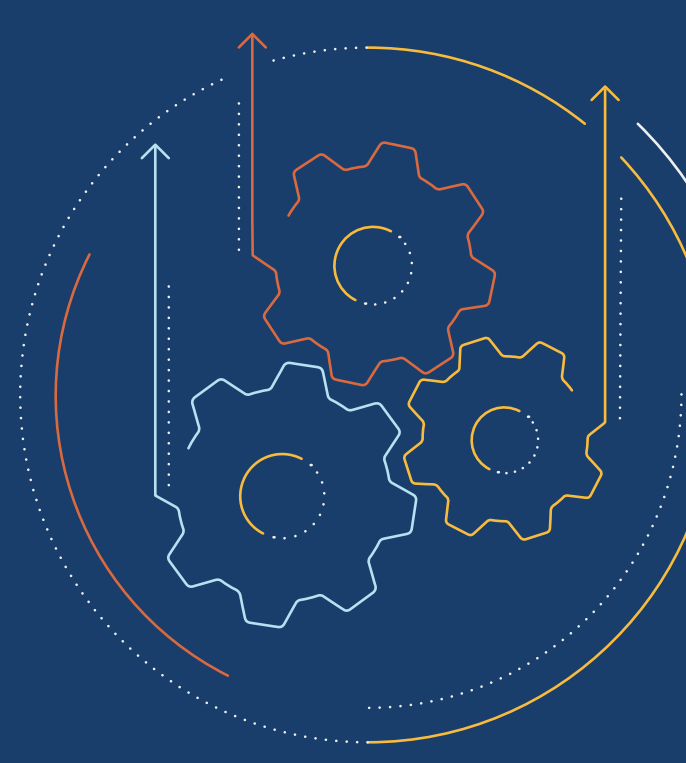 Contact: 
Neil@freerangestrategy.com
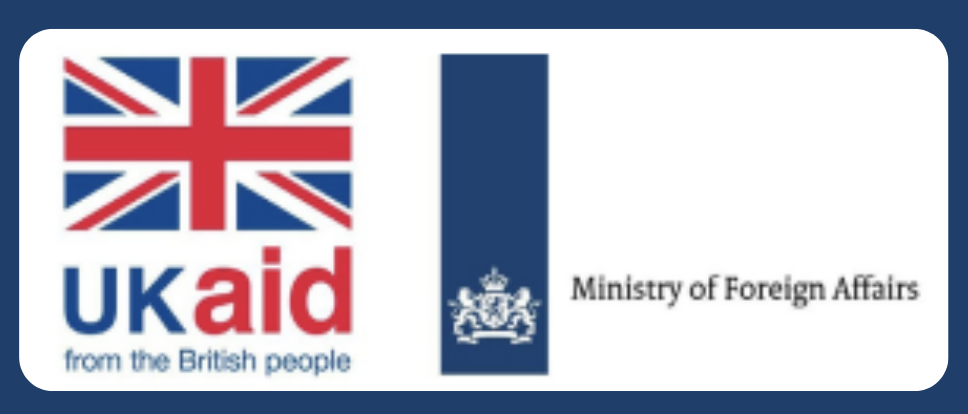 https://docs.google.com/presentation/d/1HdrWTVMHM6MePSWxgXhBCcw7lBETxWsv/edit?usp=sharing&ouid=112497497846719225721&rtpof=true&sd=true